Media Penyimpanan Berkas
Rani Susanto, S.Kom., M.Kom
Program Studi Teknik Informatika
Universitas Komputer Indonesia
2018
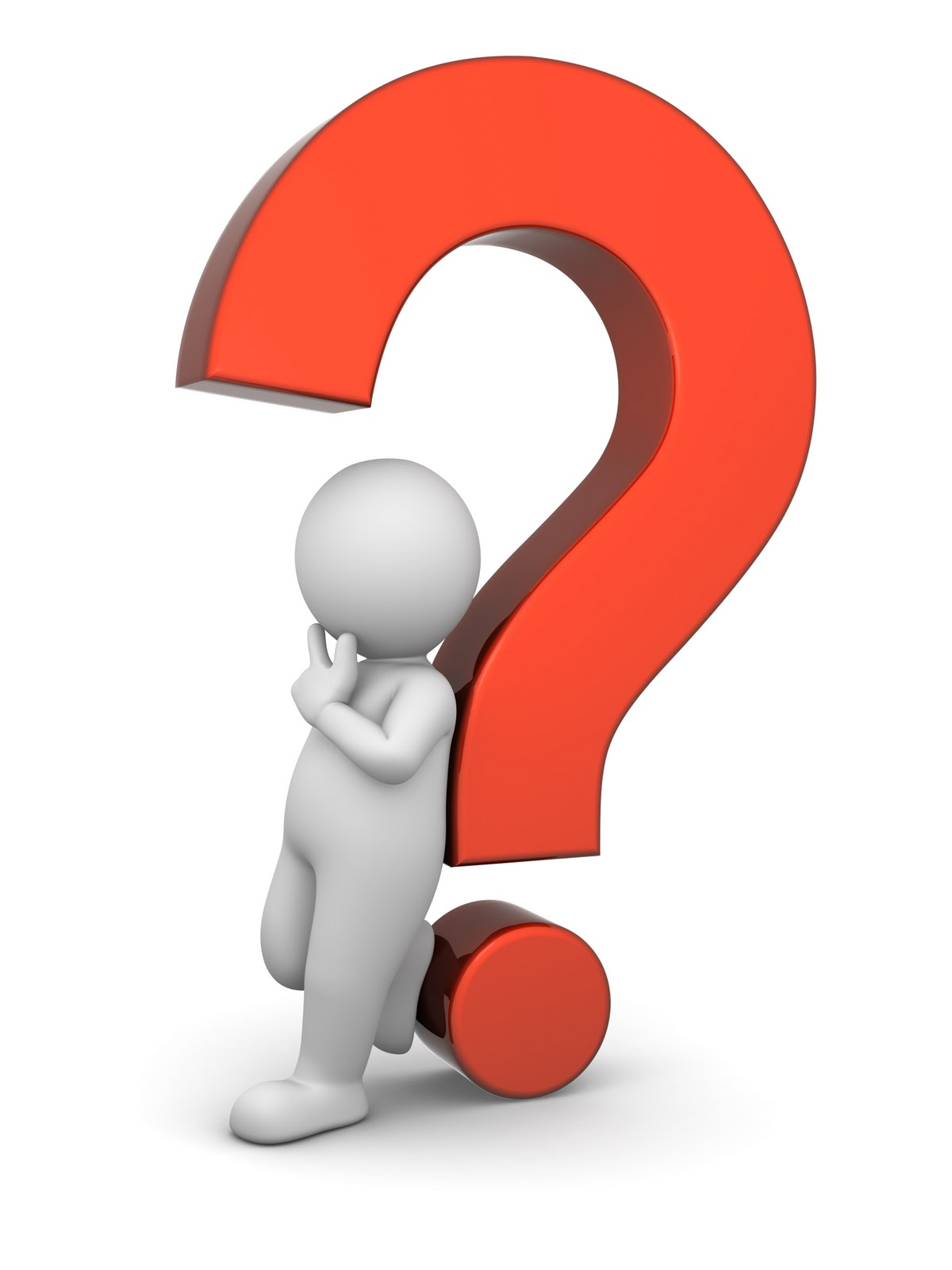 2
Peralatan Fisik yang menyimpan Representasi Data
Media Penyimpanan Data  Memory/Storage/Gudang
Internal Memory/ Primary Storage
R A M
Random Access Memory
Bagian memory yang bisa digunakan oleh para pemakai untuk menyimpan program dan data
Disimpan dalam bentuk pulsa listrik
Isinya bisa dihapus oleh Pemakai
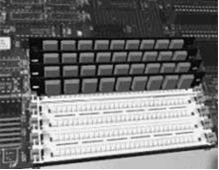 Bagian RAM
R O M
Read Only Memory
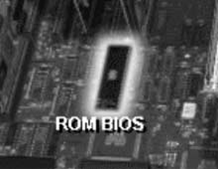 Memory yang tidak bisa diubah oleh pemakai
Berisi instruksi/program khusus yang bisa digunakan pemakai untuk memanfaatkan komputer secara maksimal. 
Menyimpan program yang berasal dari pabrik dalam bentuk komponen padat, sehingga tidak akan mengalami gangguan seandainya aliran listrik terputus.
Jenis ROM
Bagian ROM
Mekanisme Kerja RAM & ROM
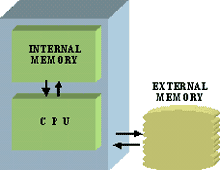 Eksternal Memory / Secondary Storage
Bersifat Tetap
Media yang digunakan  Media Magnetic (tempat penyimpanan data dengan guratan magnetic didalamnya)
S A S D
SASD
Prosesnya Lambat  Pembacaan selalu dimulai dari awal
Pembacaan Data secara Sequential (berurutan)
Ex. Manetic Tape
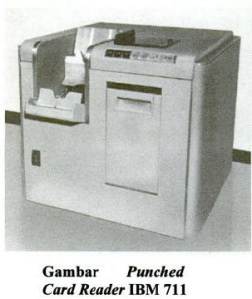 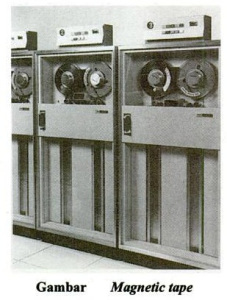 Keuntungan Magnetic Tape
Panjang Record tidak terbatas
Density data tinggi
Volume Penyimpanan data besar dan Harganya murah
Kecepatan Transfer Tinggi
Keterbatasan Megnetic Tape
Akses langsung terhadap record lambat
Memerlukan media lain untuk perekaman
Proses harus secara sekuensial
D A S D
Example.
Carilah minimal 2 contoh media penyimpanan yang berjenis DASD lalu jelaskan cara kerjanya!
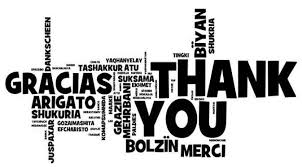